Maynooth University HEA COVID 19 Costed Extensions Fund Round 3
Dr Carol Barrett, Director of Research Development
02/03/2021
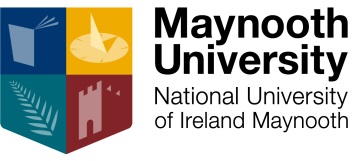 HEA COVID 19 Costed Extn Fund
Department of Further, Higher Education, Research, Innovation and Science (D/FHERIS) allocated €47.7M 
Giving each institution a fixed amount based on a % of the number of PhD and research staff under a specific set of terms and conditions. We are required to run an internal process to distribute the funds.

Principles of the  fund:
The funding will support salaries and stipends researchers on non-privately funded contracts and research students (comprising research by masters and doctoral students) 
The funding is solely for the provision of costed research extensions to compensate for research interruptions due to the Covid-19 pandemic.
The funding is to be given to those in greatest need.
Under a set of conditions from the HEA
Prioritisation – HEA T&C
Priority must be given based on timing to those whose current end date for their research project or course of study is between March and December 2021 and beyond 
Consideration will be given to the type of research involved, and the extent to which it will have been possible to conduct the research while working remotely. 
Considerations of disruption due to caring responsibilities or similar will be taken into account in making awards. 


We will be audited on the funding therefore we have to make a strong case of a disruption
[Speaker Notes: Lab/social science – field work by zoom/telephone, travel for field work – remote – not been able to do it. Archive access. Digitise records…]
Eligibility – HEA T&Cs
Individual applicants must be a current member of research staff or a registered research student at the time of application. 
The research conducted by the applicant, as described in the application, must have been in progress on 6th January 2021. 
Research students who are not in receipt of a stipend are eligible. 
Research staff or students co-funded by industry, all relevant State Aid rules must be fully complied with.
Research staff or students fully funded by industry are not eligible.
Research staff or students who already received funding under round 1 of this scheme are eligible to apply for an extension under specific criteria.
All other avenues of funding must first exhausted, e.g. budget re-allocation
Call details
Third round
Open for applicants whose individual award, research project or period of study is due to end March 2021 to Dec 2021 and beyond. 
The deadline for submission of applications on a rolling call of 10th of each month to June 2021.
We expect a further call in September subject to budget
Eligible costs include:
Salary and stipend at the current rate of your funding, or in the case of internal funding or self-funded students a stipend at a minimum of €1541.67 per month (new IRC rate) will be applied (pro-rata for part-time students)
Materials/consumables in exceptional cases
All externally funded awards are subject to the funder approving a no cost extension. (For EU grants see here)
[Speaker Notes: Contracts finishing end Oct/Nov get in as asoon as possible, - I will start to process these first – once we offer an award it is then subject to pre-approval by a funding agency – aim to turn that around quickly and following that you must then go and submit an NCE as normal.]
Submission - online
Holders of Individual PhD/postdoctoral or research fellowships or self-funded PhD students  
The application form is to be completed by the research student / member of contract research staff, in consultation with their supervisor.  
Please use the HEA COVID 19 Costed extension fund individual application form 3rd Round  
Please also note you must upload a declaration from your supervisor/mentor for individual applications using the template declaration form for supervisors/mentors  
Principal Investigators of research projects  
If you are a PI of a research grant you may seek an extension for PhD students/ research staff currently funded by your award 
Where a researcher has left a research project due to COVID related circumstances a PI may now also apply for funding to recruit a new researcher if there is not sufficient funding to do so from within the award.
Please use the HEA COVID 19 costed extension fund research project application form  
PIs must also upload a declaration from the PhD students/ research staff for whom they are seeking funding using the PhD student/research staff project declaration form 
PIs must also upload a requested budget breakdown using the budget template

Please note that you can’t save MS forms therefore prepare your application offline first
Assessment
Where all eligibility criteria are met, the application will be assessed against the following criteria





















Four “Y” equates to high priority for funding, with timing dictating highest priority. 
All eligible applications will be reviewed by a board convened by VPR which will decide the level of award based on the assessment criteria.
Further information
Details on the website – under HEA COVID 19 Costed Extension Fund
T&Cs
FAQs
Links to the two online forms/template for budget/template declaration forms

If your question is not answered, please email MUheacovidfund@mu.ie 
 
Reminder – This month’s deadline is 10th March
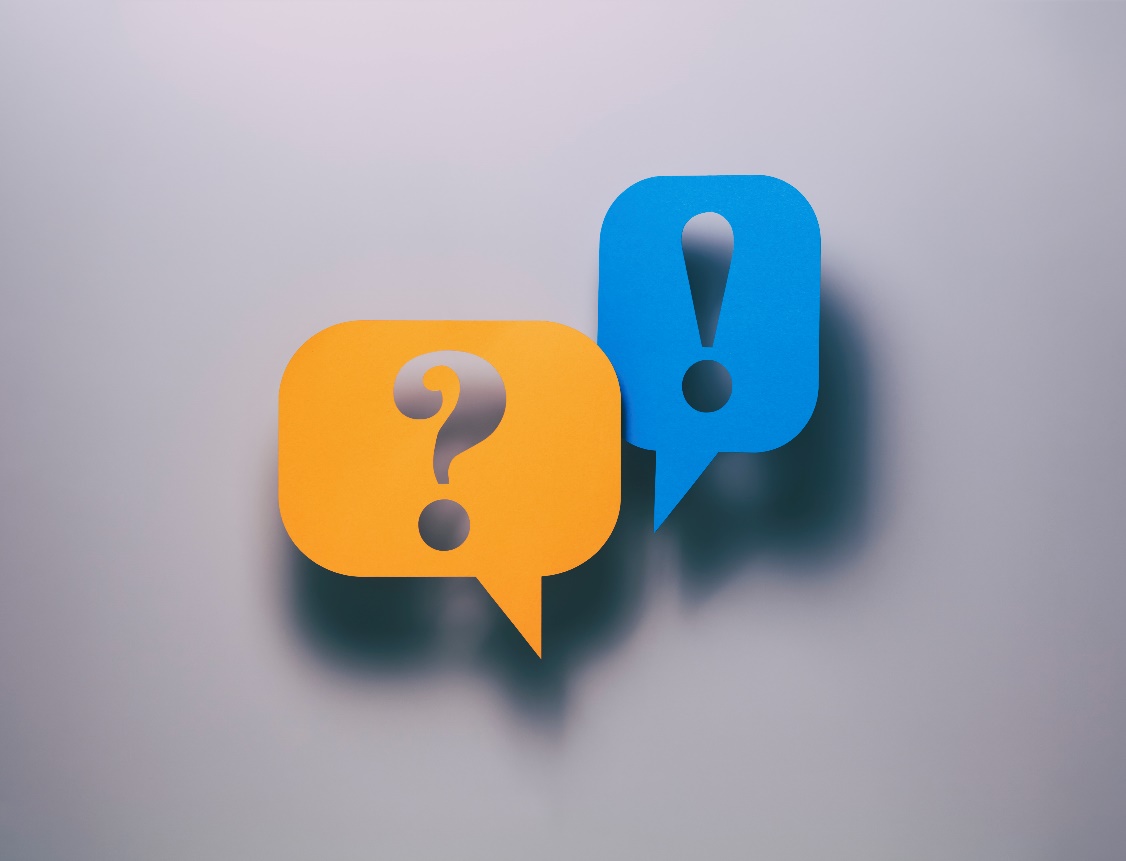 Questions